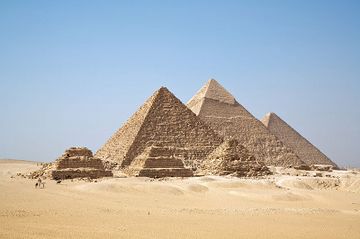 L’Égypte
L’Égypte actuelle :

Ou se situe l’Égypte : L’Égypte se situe en Afrique du nord.
Taille du pays : L’Égypte a une taille  de 1,01 million de kilomètres carrés.
Nombre d’habitants :L’Égypte a une population de 102,3 millions d'habitants.
Régime politique : Le régime politique de l’Égypte fonctionne avec un Président de la République qui est  élu sous l’assemblé du peuple pour 6 ans.
Monnaie : La monnaie de l’Egypte est la livre égyptienne .
                  Conversion livre égyptienne en euro :
100 livre égyptienne = 5.50  €
1000 livre égyptienne = 56 €
                      Combien gagne-t-on par moi  en  Égypte :
En Egypte on gagne 3527,51 livre égyptienne ce qui fait environ 200 €
L’Égypte ancienne :
Quelle période ? : L’Égypte ancienne date de -3150 ans avant J-C	
Quelles sont leurs croyances ? Les croyances des égyptiens sont qu’il croient a plusieurs dieux qui sont représentés mi humains-mi animaux et qui avait une vie après la mort.
Ducoup quand des dieux mourrai il leur mettait de la nourriture et toute les choses qui aimaient.
Dont les dieux Anubis qui a la tête d’un chien et qui est inventeur de la momification, il protège aussi les morts. Le dieux  Rê ou Râ qui a la tête de faucon coiffé du disque solaire, Le dieu ra est un des plus anciens dieux égyptiens
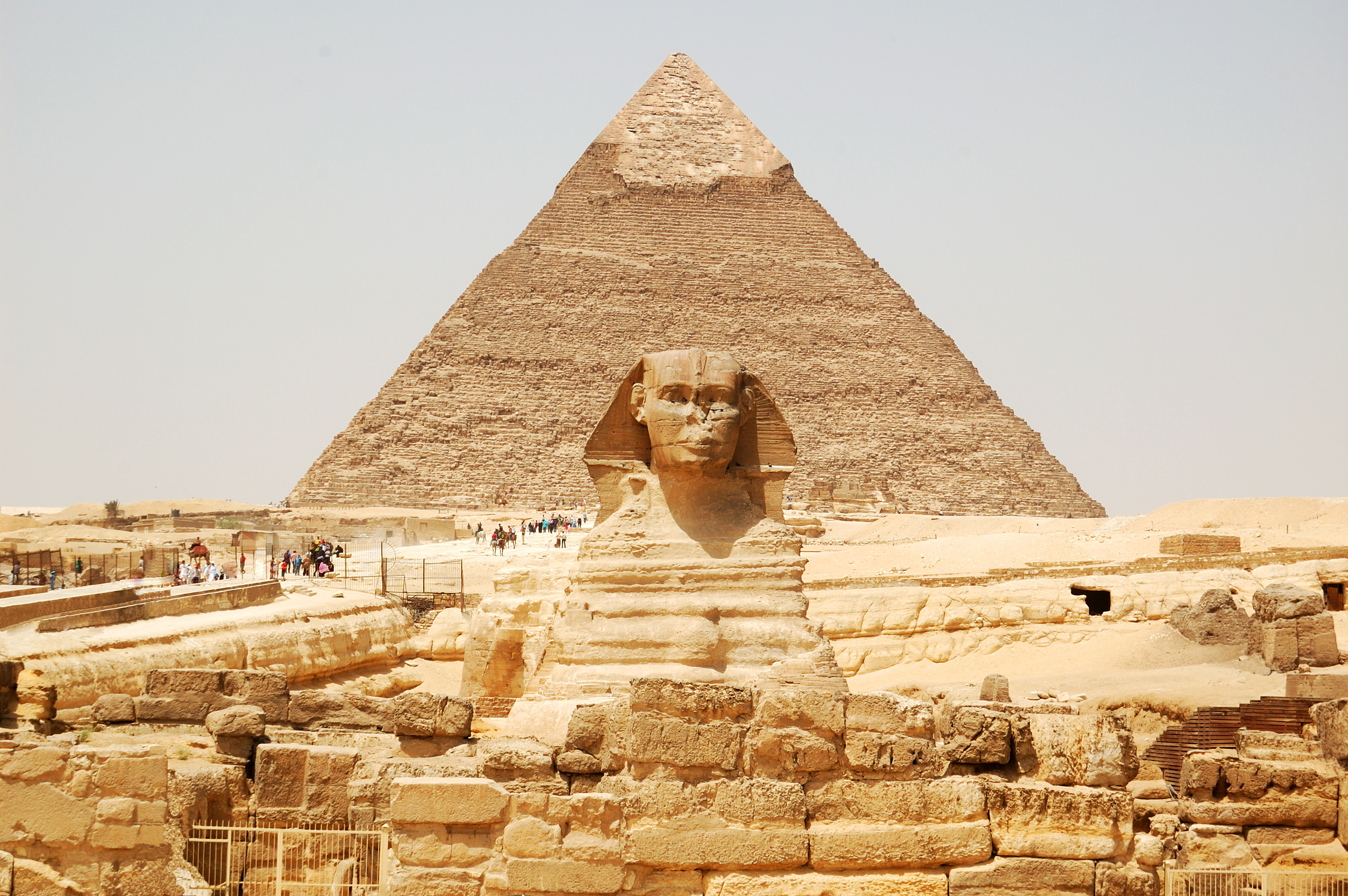 L’Égypte ancienne :
Image du sphinx de Gizeh
L’histoire du sphinx
Le sphinx a été construit en -2500 avant J-C 
Le sphinx a le nez cassé.
Pourquoi son nez est-il cassé :  Au XIVe siècle, 
un religieux musulman a cassé le nez du 
Sphinx parce qu'il ne supportait 
pas que les paysans viennent 
honorer cette statue en y déposant des offrandes.
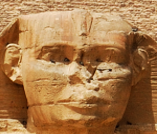 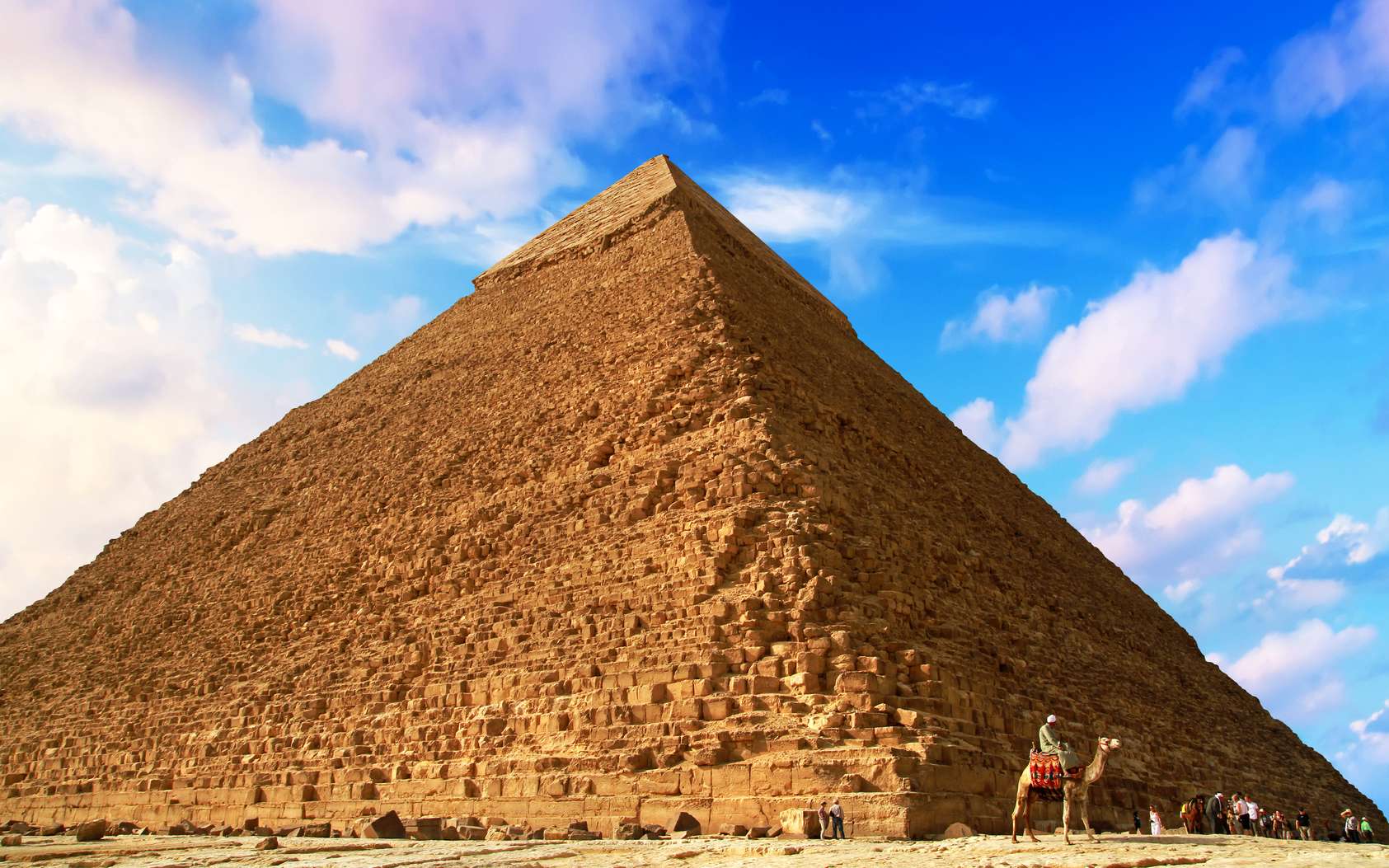 L’Égypte ancienne :
La pyramide de Khéops
Histoire sur la pyramide de Khéops
La pyramide de Khéops ou grande pyramide de Gizeh est un monument construit par les
Égyptiens 
de l'Antiquité, 
formant une pyramide à base carrée. 
Tombeau présumé du pharaon Khéops, 
elle fut édifiée il y a plus de 4 500 ans, 
sous la IVᵉ dynastie, au centre du complexe funéraire de Khéops se situant à Gizeh en Égypte.
La pyramide de Khéops a été construit en 2650 avant J-C
L’Égypte actuel
Quiz
Quelle sont leur monnaie ?

La livre Égyptienne, le dollars d’Égypte, la monnaie
L’Égypte actuel
Quiz
Quelle sont leur monnaie ?

La livre Égyptienne, le dollars d’Égypte, la monnaie

Comment est élu le président ?

Sous l’assemblé du peuple, en votant, en tirant au sort
L’Égypte actuel
Quiz
Pour combien de temps il est élu ?

           Pour 6 ans, Pour 7 ans, Pour 8 ans
Quelle sont leur monnaie ?

La livre Égyptienne, le dollars d’Égypte, la monnaie

Comment est élu le président ?

Sous l’assemblé du peuple, en votant, en tirant au sort
L’Égypte actuel
Quiz
Pour combien de temps il est élu ?

           Pour 6 ans, Pour 7 ans, Pour 8 ans
Quelle sont leur monnaie ?

La livre Égyptienne, le dollars d’Égypte, la monnaie

Comment est élu le président ?

Sous l’assemblé du peuple, en votant, en tirant au sort
L’Égypte ancienne
Quiz
Quelle sont leur croyances ?

Il y a une vie après la mort, il y a des dieux, que la sable c’est de l’or
L’Égypte ancienne
Quiz
Quelle sont leur croyances ?

Il y a une vie après la mort, il y a des dieux, que la sable c’est de l’or
Que font t-il quand il y a des égyptiens qui meurt ?

Il leur mette de la nourriture, il les jettent, il les enterres
L’Égypte ancienne
Quiz
Quand a été construit la pyramide de Khéops ?

-2651 Avant J-C, -2652 Avant J-C,-2650 Avant J-C
Quelle sont leur croyances ?

Il y a une vie après la mort, il y a des dieux, que la sable c’est de l’or
Que font t-il quand il y a des égyptiens qui meurt ?

Il leur mette de la nourriture, il les jettent, il les enterres
L’Égypte ancienne
Quiz
Quand a été construit la pyramide de Khéops ?

-2651 Avant J-C, -2652 Avant J-C,-2650 Avant J-C
Quelle sont leur croyances ?

Il y a une vie après la mort, il y a des dieux, que la sable c’est de l’or
Que font t-il quand il y a des égyptiens qui meurt ?

Il leur mette de la nourriture, il les jettent, il les enterres
L’Égypte ancienne
Quiz
Quand a été construit le sphinx ?

-2800 avant J-C ,  -2652 avant J-C , -2500 avant J-C
L’Égypte ancienne
Quiz
Quand a été construit le sphinx ?

-2800 avant J-C ,  -2652 avant J-C , -2500 avant J-C
Quand le sphinx a perdu son nez ?

Au XVIe, Au XIVe, Au VIe
L’Égypte ancienne
Quiz
Quelle est la période de l’Égypte ancienne ?

        -3151 avant J-C, -3150 avant J-C, 
-3654 avant J-C
Quand a été construit le sphinx ?

-2800 avant J-C ,  -2652 avant J-C , -2500 avant J-C
Quand le sphinx a perdu son nez ?

Au XVIe, Au XIVe, Au VIe
L’Égypte ancienne
Quiz
Quelle est la période de l’Égypte ancienne ?

        -3151 avant J-C, -3150 avant J-C, 
-3654 avant J-C
Quand a été construit le sphinx ?

-2800 avant J-C ,  -2652 avant J-C , -2500 avant J-C
Quand le sphinx a perdu son nez ?

Au XVIe, Au XIVe, Au VIe
Merci de m’avoir écouter
Si vous avez des questions ou des remarques dites les moi